ESCUELA PRIMARIA 
LIC.GUSTAVO DÍAZ ORDAZ
CCT:10DPR58Z
CONSEJO TECNICO ESCOLAR
TEMA:
 Tipos de reproducción en las plantas
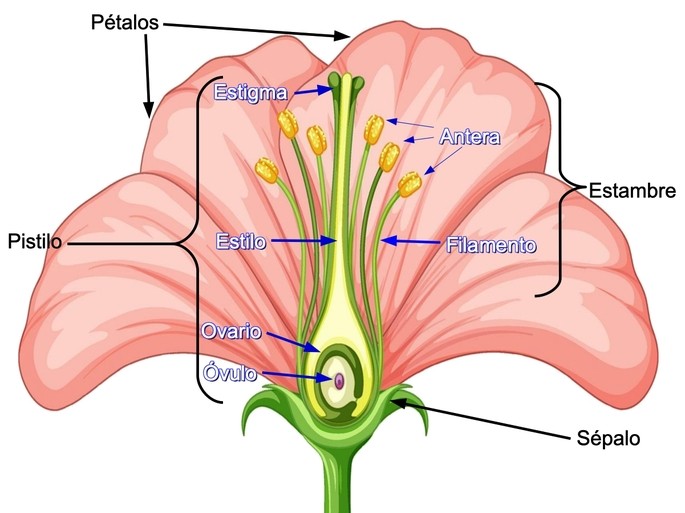 COMPARACIÓN ENTRE REPRODUCCIÓN SEXUAL Y ASEXUAL
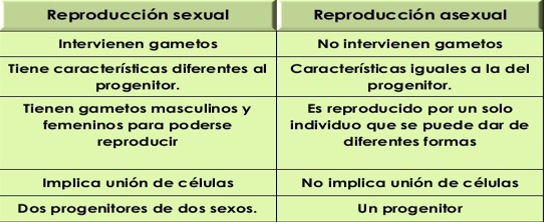 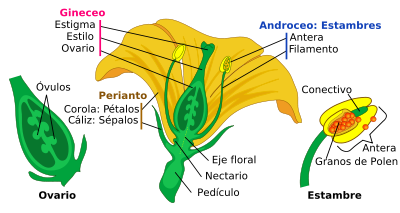 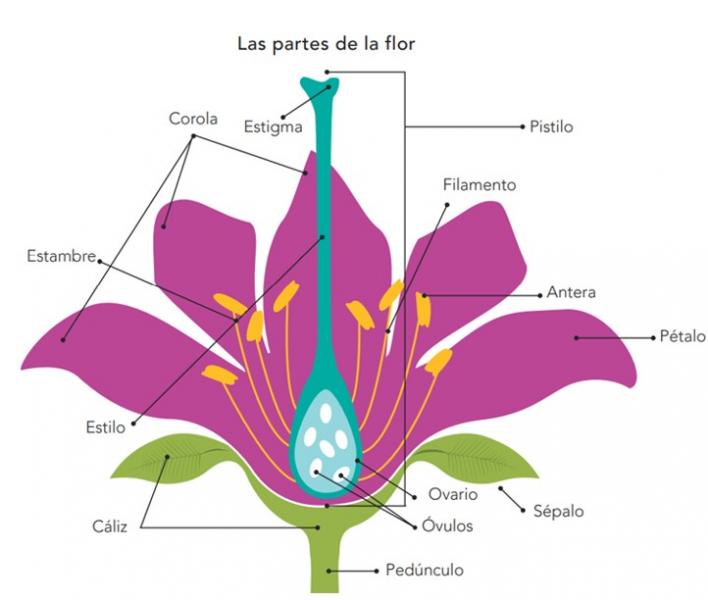 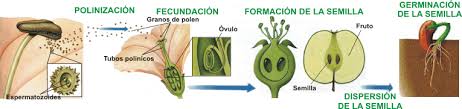 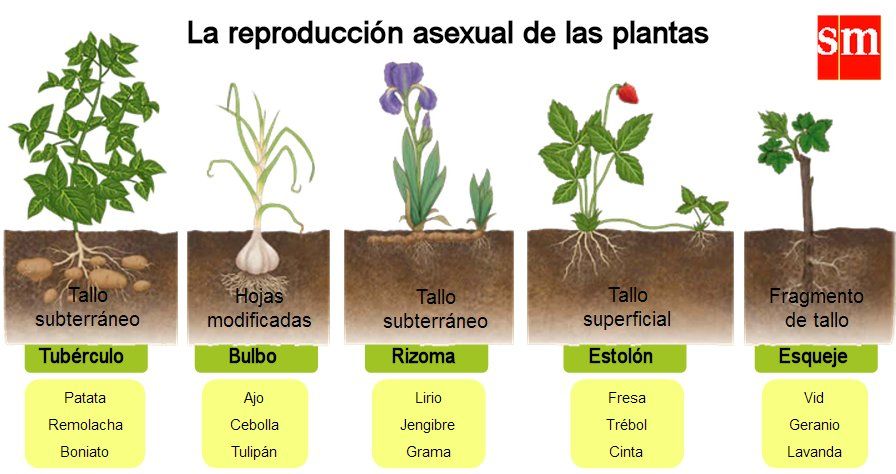 PLAN DE CLASE
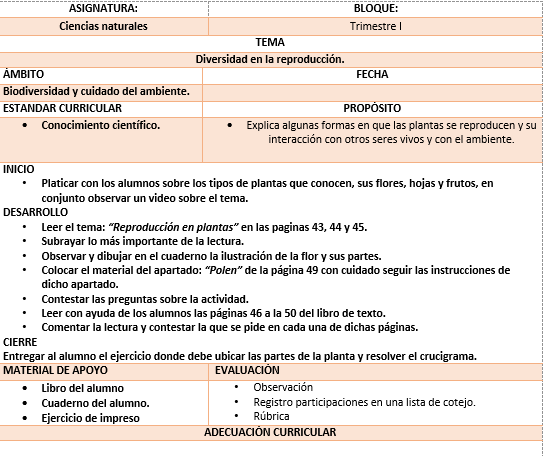 EXPERIMENTO
HOJA DE TRABAJO
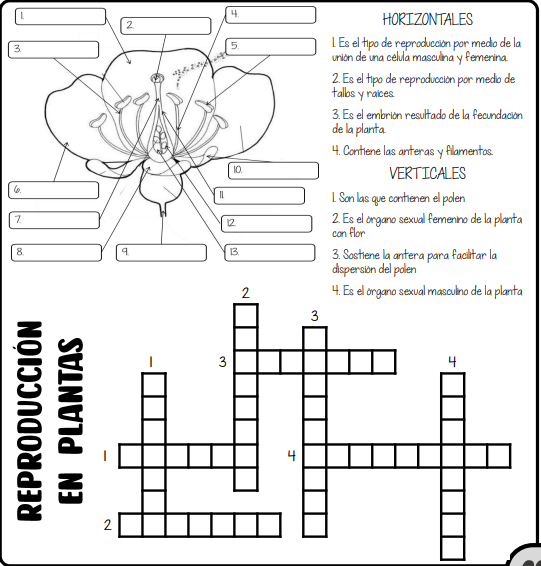 EVALUACIÓN
Lista de cotejo
Rubrica de autoevaluación
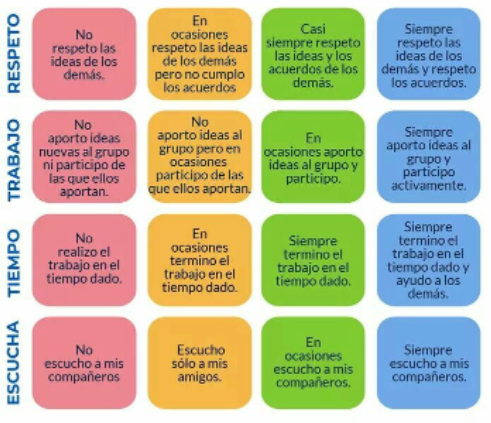 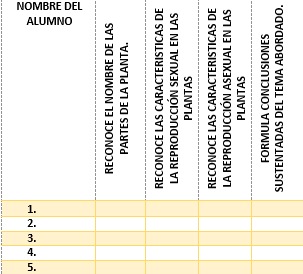